LECTURE 42:  Perspectives
Objectives:
Can you summarize this coursein one sentence?
What was the most importantthing you learned in this course?
What are the top 5 takeaway points?
What can you look forward to onyour project, thesis or dissertation defense?

Resources:ECE 8527 Course Web Site
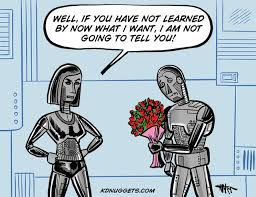 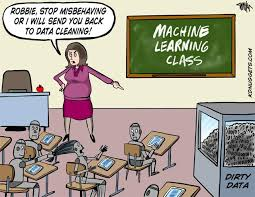